Status Ausbauplanung
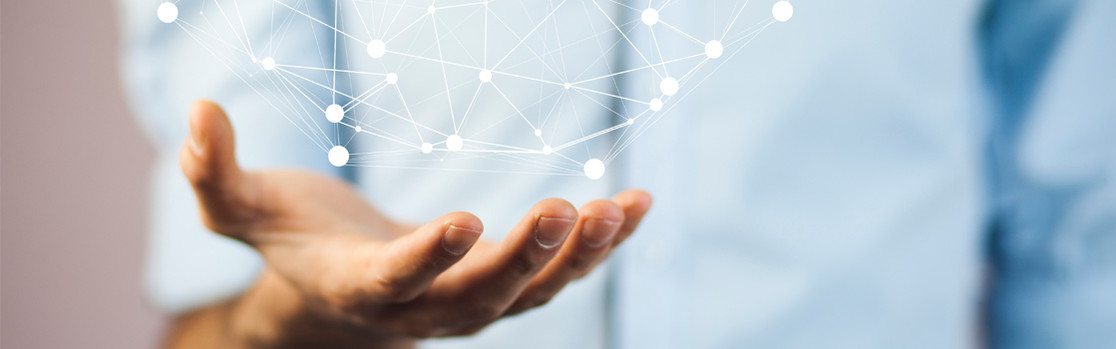 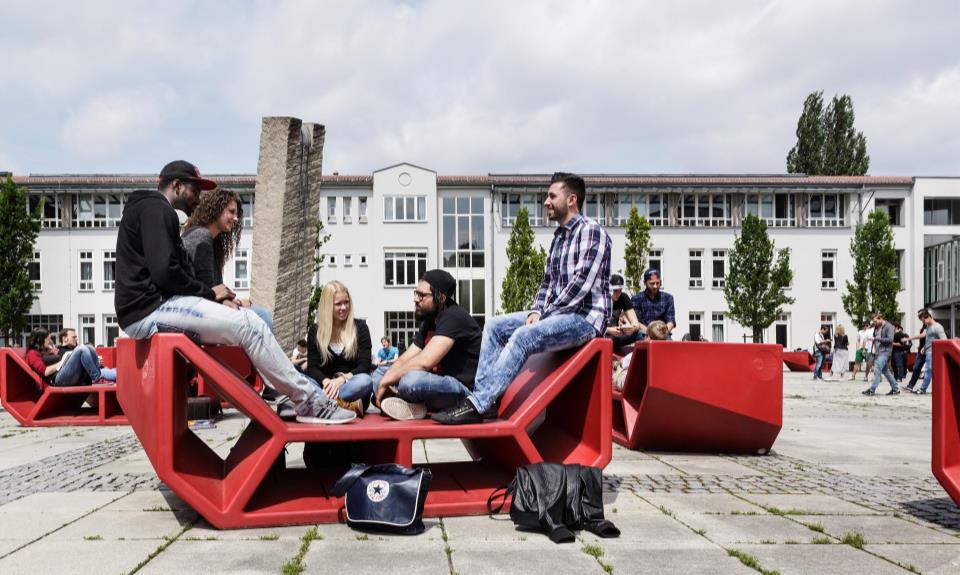 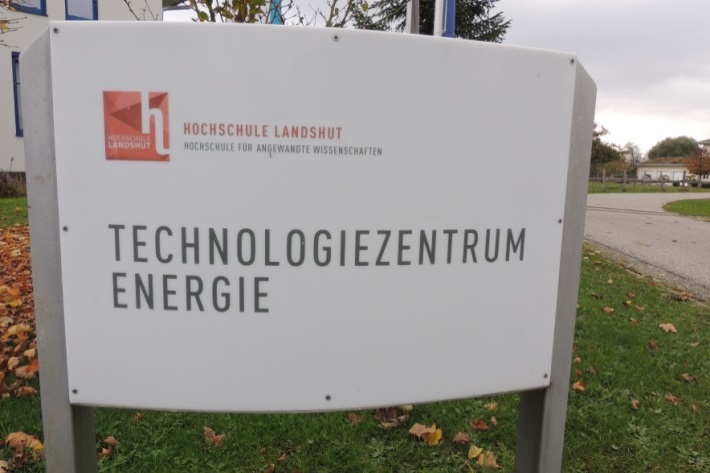 Status
TZ Energie der Hochschule Landshut

Förderperiode bis einschl. 09/2016
+ Evaluierung, > Erhöhung des staatl. Grundetats
Mietvereinbarung mit der Marktgemeinde Ruhstorf bis 09/2026
Neubau Technikum bis Ende 2018
Team
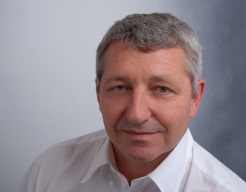 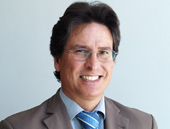 Geschäftsführer Dr. Reinhart Schwaiberger
Wissenschaftlicher Leiter, Prof. Dr. 
      Karl-Heinz Pettinger
Ca.10 bis 25 Projektmitarbeiter
Dr. Reinhart Schwaiberger
Prof. Dr.
Karl-Heinz Pettinger
Zukunftsorientierte Forschung
Klimafreundliche Methoden
 Forschung zur Reduktion der globalen Erderwärmung
Projektsituation 05/2017
> 6 Mio. € genehmigtes Projektvolumen am TZE
~ 2 Mio. € aktuell beantragt/geplant
24.08.2017
Hochschule Landshut  |  www.haw-landshut.de
Projekt CompStor: Kennzahlen
Projektpartner: HAW Landshut mit TZE und FH Oberösterreich mit Wels
Investitionen der Hochschulen in die Region mit Förderung durch Interreg Österreich - Bayern 2014 – 2020
Investitionen im Bereich Infrastruktur, Technik und Personal
Investitionsvolumen:		6,6 Mio. €, davon…
Am TZE:				4,4 Mio. € 
An der FH OÖ, Wels:	2,2 Mio. €
Laufzeit: 			01.10.2015 – 30.09.2018
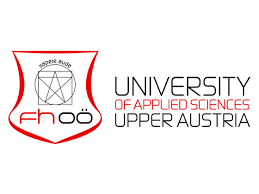 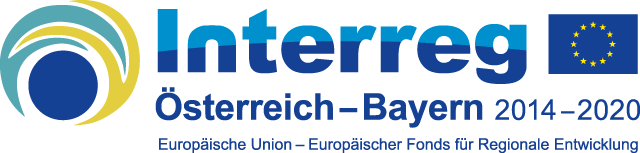 Projekt CompStor
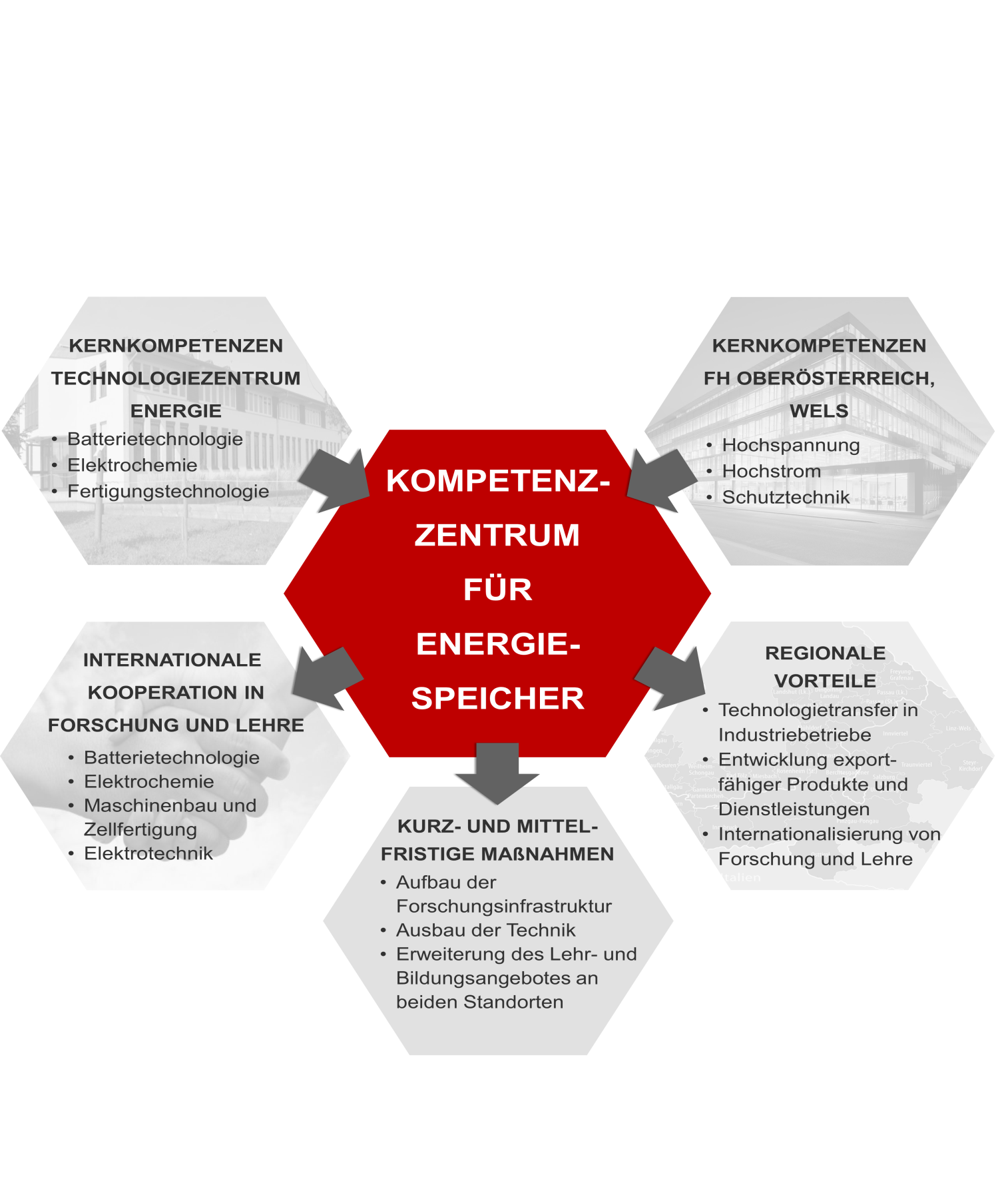 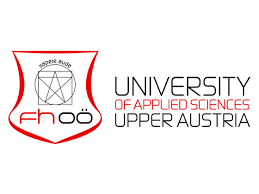 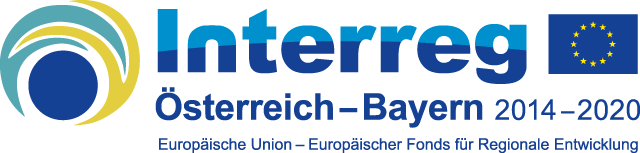 Projekt CompStor: Ausbau an der FH OÖ, WelsInfrastruktureller Ausbau
Aufbau des Hochstrom-/Hochspannungslabors im Welios Science Center
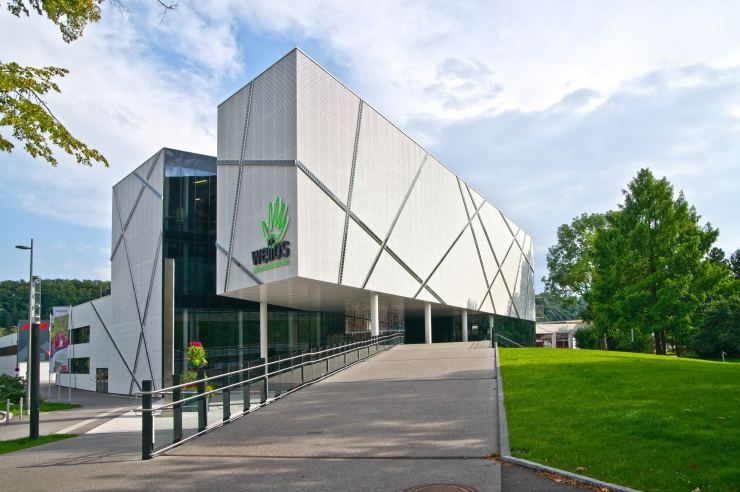 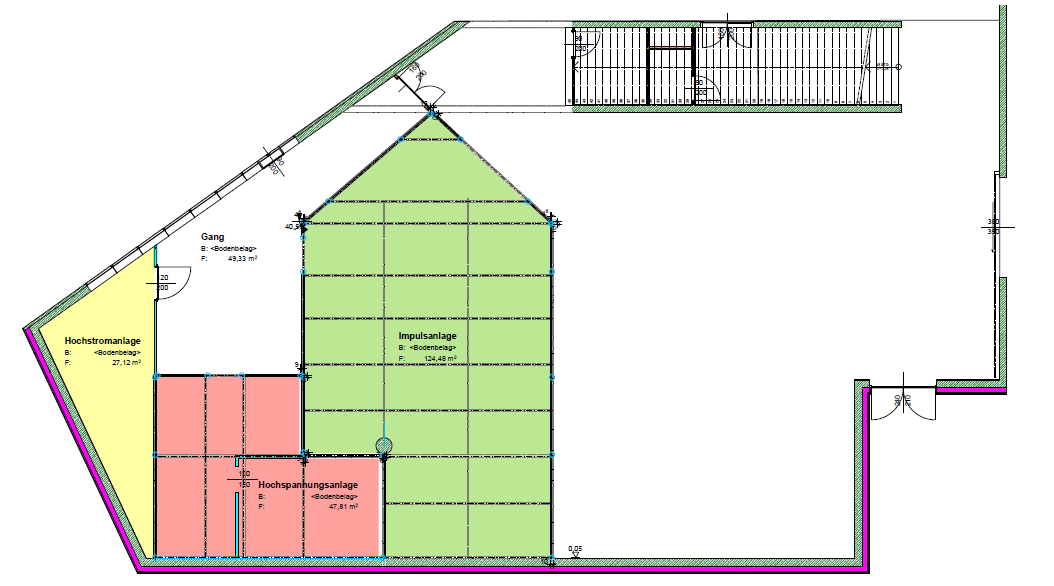 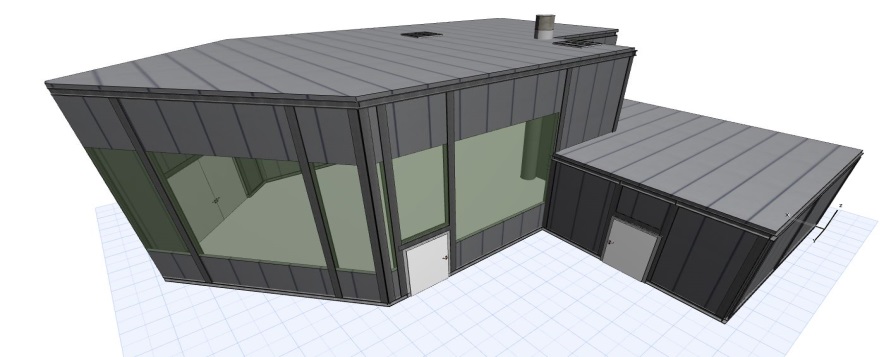 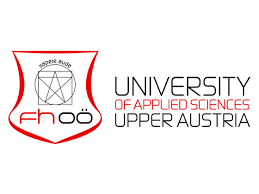 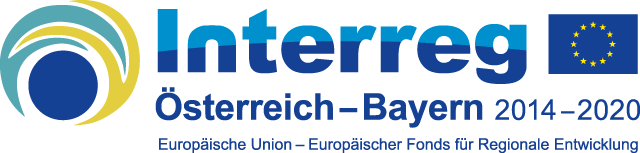 Grundrisse Hochstrom/Hochspanungslabor, Welios
Faraday'sche Rahmenkonstruktion
Projekt CompStor: Ausbau an der FH OÖ, WelsTechnische Forschungseinrichtungen
Hochspannungsanlage (200 kV DC, 280 kV AC)
Charakterisierung von Isolationsmaterialien
Teilentladungsmessung an Systemen und Materialien
Stehspannungsprüfung
Hochstromanlage (100 kA)
Lichtbogenforschung
Prüfung Hochspannungs-Abschalteinrichtungen
Plasmaforschung (Spektrometrie, Druckmessung)
Impulsanlage (1.000 V)
Blitzstoßprüfung
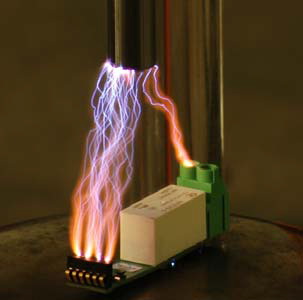 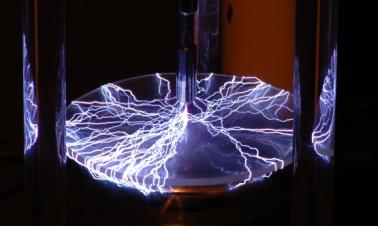 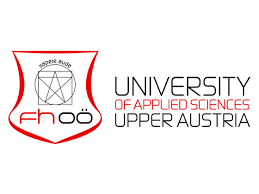 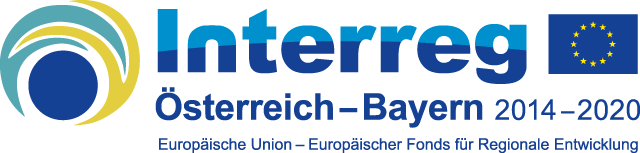 Projekt CompStor:  Ausbau am TZE Timeline für Entwicklung Infrastruktur
Genehmigung
10/16 - 1/17
Ausschreibung
1/17 - 7/17
Detailplanung
7/17 - 8/17
Rohbau
9/17 - 12/17
Innenausbau
1/18 - 3/18
Marktgemeinderat!
Baubeginn!
Rohbau steht!
10/10/2016
9/1/2017
11/30/2017
2018
Okt
Dez
Feb
Apr
Jun
Aug
Okt
Dez
Feb
Heute
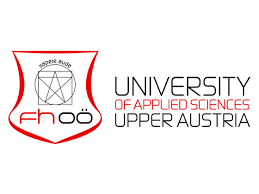 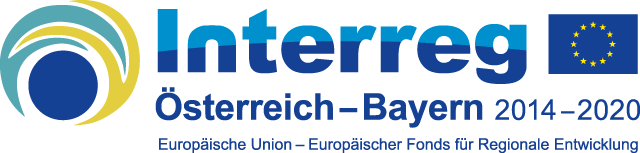 Projekt CompStor: Ausbau am TZEAufbau von Lehr- und Forschungseinrichtungen
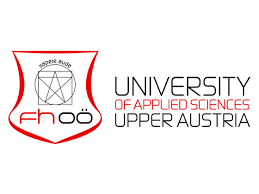 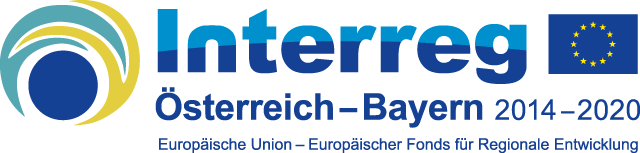 Projekt CompStor: Ausbau am TZEAufbau von Lehr- und Forschungseinrichtungen
Erweiterung Nasschemie
Zellfertigungsanlage
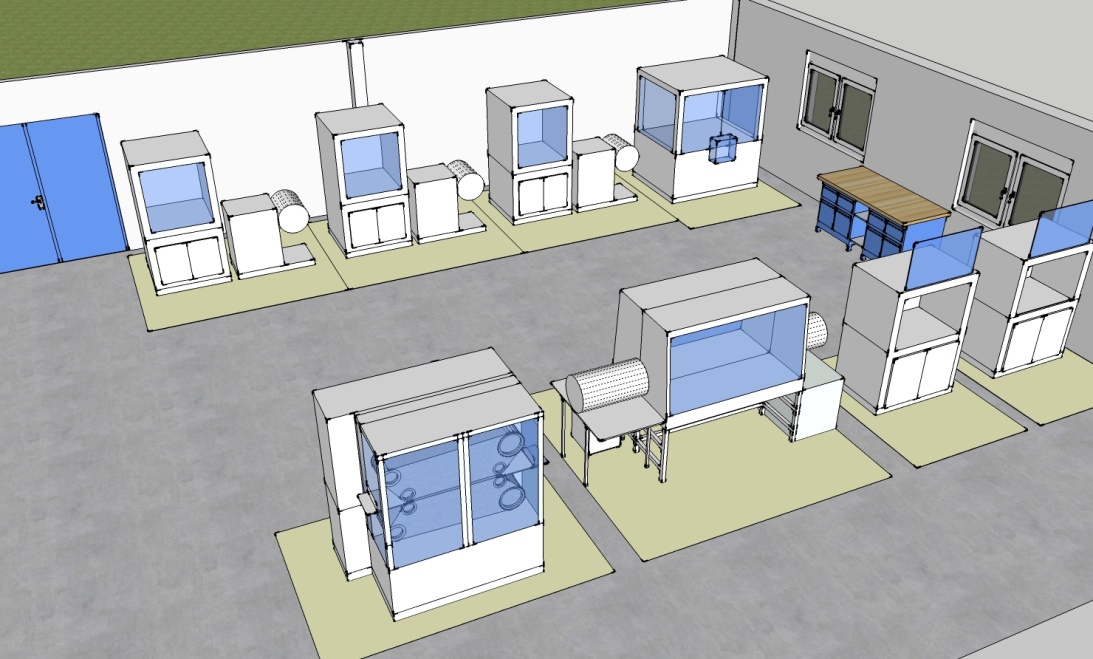 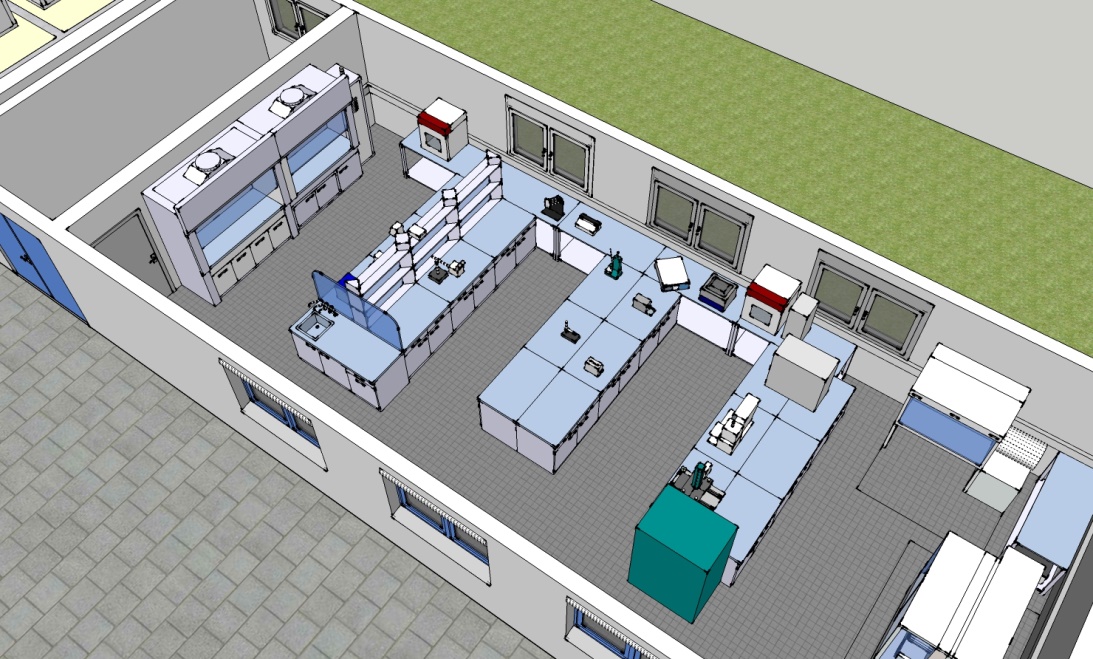 Fertigung von Batteriezellen auf industriellem Niveau
Ausbau Labors für die Erforschung von Elektrodenbeschichtungen
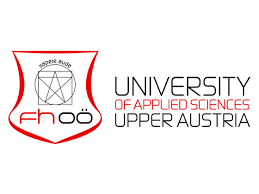 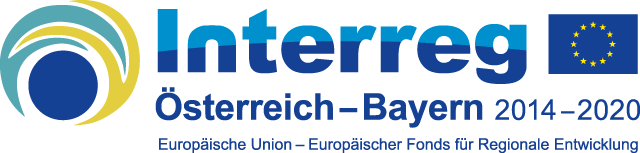 Projekt CompStor: Ausbau am TZEAufbau von Lehr- und Forschungseinrichtungen
Testlabor für Zellen / Module
Batterietestlabor
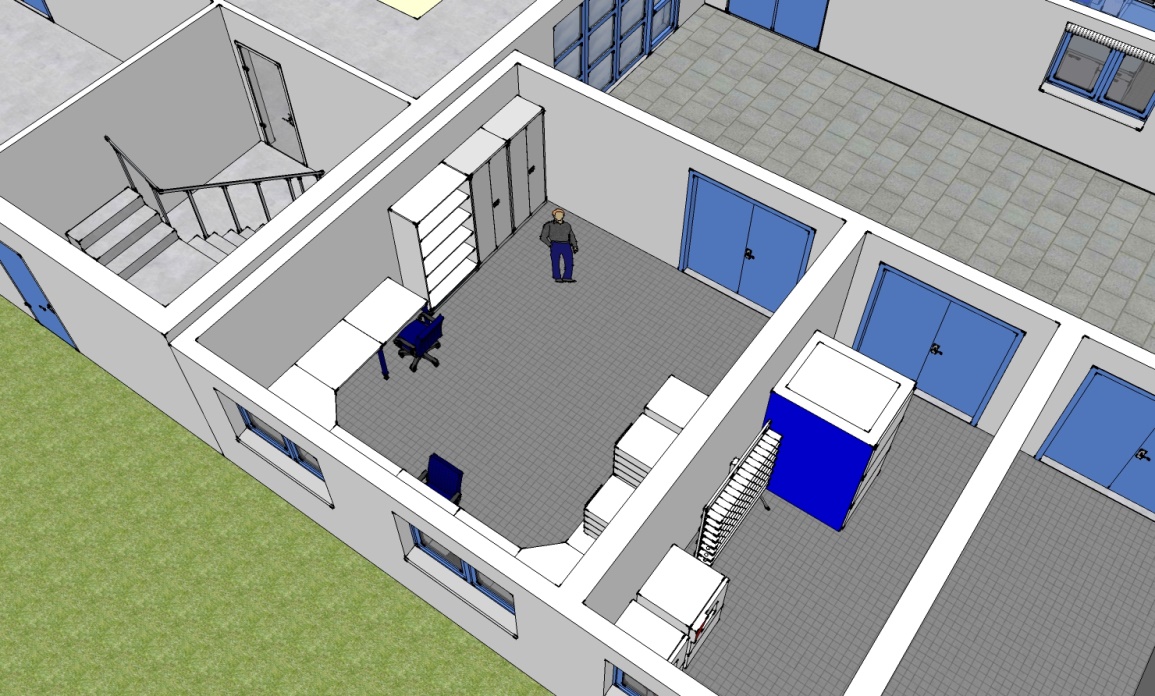 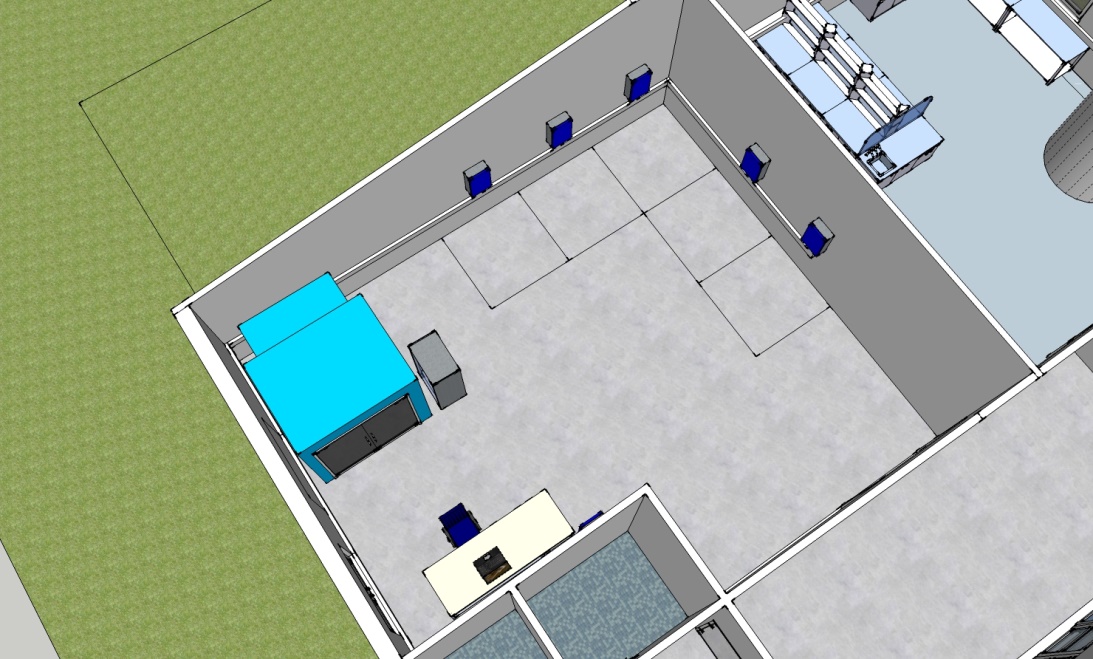 Labor für Formierung, Charakterisierung und Test von Zellen und Modulen
Labor für klimaabhängige, langfristige Test an Batteriesystemen und Einbindung in die Power Rail
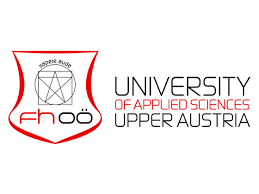 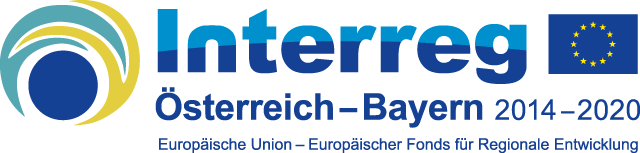 Projekt CompStor: Ausbau am TZEAufbau und Test von Batterietechnologien (Power Rail)
10 kWp
Photovoltaik
25 kWp
Photovoltaik
26 kWp
Photovoltaik
2 – 8 kWel
BHKW
Power Rail
64 kW + 6 kW
Prüfstände
Li-Ionen, BHKW
80 kW / 20 kWh
Li-Ionen
Titanat, schnell
10 kW / 100 kWh
Redox-Flow
10 kW / 10 kWh
Li-Ionen,
wässrig
10kW / 10 kWh
Li-Ionen
LiFePO4
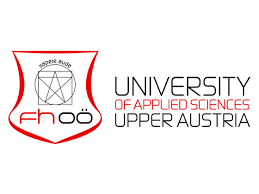 3kW / 2,3 kWh
Li-Ionen Titanat
100 kW / 100 kWh
Li-Ionen
Systemspeicher
Diverse
…
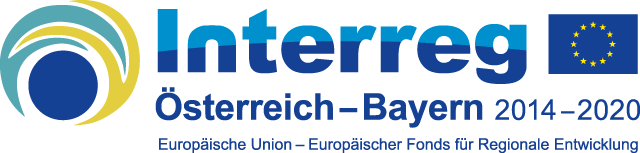 Projekt FSTORE: Grenzüberschreitende Plattform für Forschung an zukünftigen Energiespeichern und deren Integration
Projektpartner: HAW Landshut mit TZE und Universität Westböhmen (Pilsen) mit NTC
Investitionen der Hochschulen in die Region mit Förderung durch Interreg Bayern – Tschechische Republik 2014 - 2020
Investitionen im Bereich Technik und Personal
Investitionsvolumen:	1,6 Mio. €, davon…
Am TZE:		1 Mio. €
Am NTC: 		600.000 €
Laufzeit:		01.02.2017 – 31.01.2020
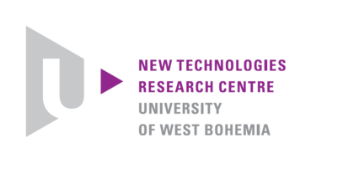 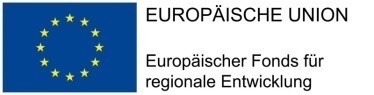 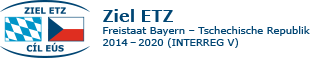 Projekt FSTORE: Arbeitspakete/Inhalte
Redox-Flow Komponentenforschung
Gemeinsame F&E an Komponenten für RFB (Redox-Flow-Batteries)

Redox-Flow Systemforschung	
Analyse der RFB mit math. Modellen, Fallstudien und Vergleichsrechnungen

Kohlenstoff für die Energiespeicherung
Nutzung lokaler Graphitressourcen

Zukünftige Batteriesysteme
Integration von RFB in Smart Grid Umgebungen und Anbindung an komplementäre, kommerziell verfügbare Speichertechnologien

Wiss. Austausch
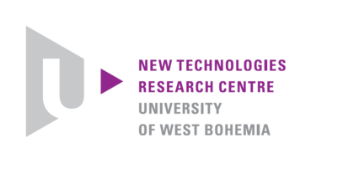 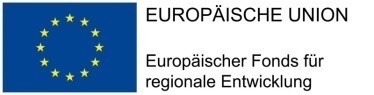 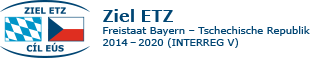 Projekt FSTORE: Funktionsweise einer RFB
Vanadium-Redox-Flow Speicher am TZE
10 kW Nennladeleistung
100 kWh Kapazität
gehört zu den elektrochem. Energiespeichern
Elektrolyte werden in zwei separaten Kreisläufen
      durch die Zelle gepumpt
über eine Membran findet ein Ionenaustausch statt
an den Elektroden werden die Elektrolyte oxidiert (Elektronenabgabe) bzw. reduziert (Elektronen-aufnahme)
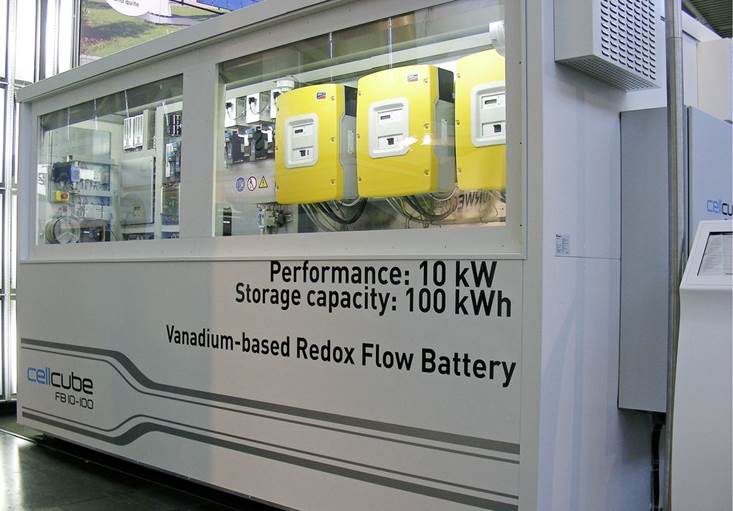 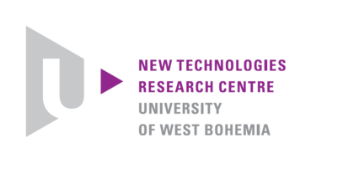 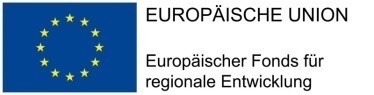 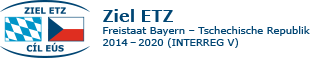 Projekt LoCoTroP: Low-Cost Trockenbeschichtung von Batterieelektroden für energieeffiziente und umweltgerechte Produktionsprozesse
Projektpartner:	Technologiezentrum Energie der Hochschule für 																	angewandte Wissenschaften Landshut
											Fraunhofer-Institut für Produktionstechnik u. Automatisierung 											IPA
											Technische Universität Braunschweig, Institut für 																		Partikeltechnik
Finanzierung:		Bundesministerium für Bildung und Forschung
											Energie- und Klimafonds
Zuwendung:			437.610,00 € (TZE)
Laufzeit:	  01.08.2016 – 31.07.2019
Verbundprojekt im Forschungscluster Batteriezellproduktion ProZell
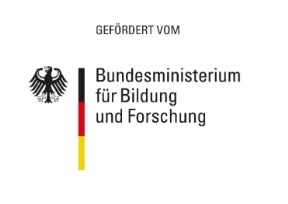 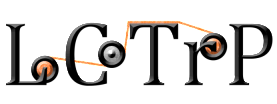 Projekt LoCoTroP: Inhalte und Ergebnisse
Inhalte:
Entwicklung einer neuartigen, umweltfreundlichen und lösemittelfreien Trockenbeschichtungstechnologie für Batterieelektroden
Verfahrensentwicklung und Validierung im ProZell-Cluster des BMBF
Senkung der Investitions- und Betriebskosten in der Zellfertigung
Energieeffiziente u. umweltfreundliche Produktionsprozesse

Bisherige Ergebnisse:
Trockenbeschichtete Anode zeigt gute elektrochemische Performance
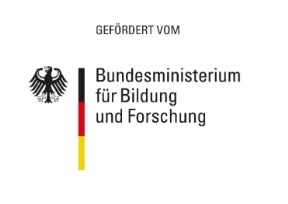 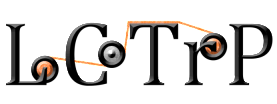 Projekt LoCoTroP: Aufgabenbereiche
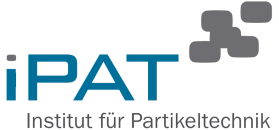 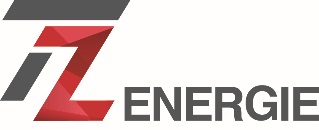 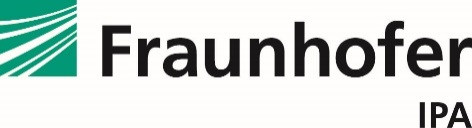 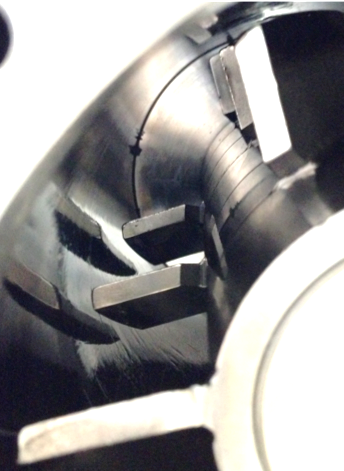 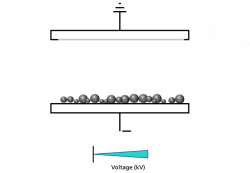 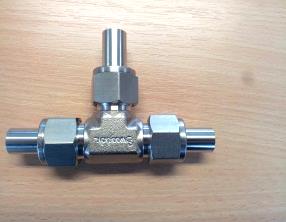 Quellen: iPAT
Quellen: IPA
Charakterisierung in Halbzellen
Pulverbeschichtung
Trockenmischen & Dispergieren
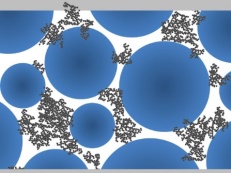 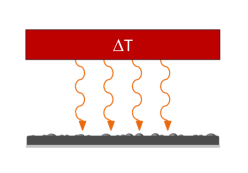 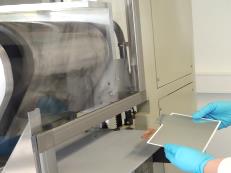 Quellen: iPAT
Quellen: IPA
Schmelzen der Binder
Standard Verarbeitung
Lamination & Zellassemblage
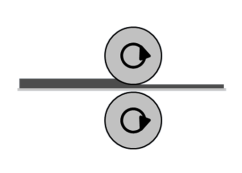 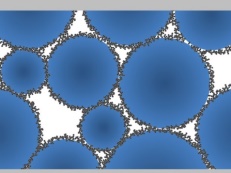 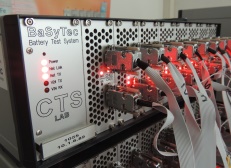 Quellen: IPA
Quellen: iPAT
Kalandrierung der Elektrode
Intensive Verarbeitung
Zelltestsysteme für Halb- u. Vollzellen
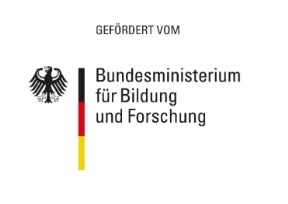 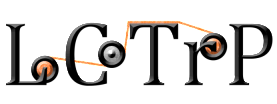 Projekt SurfaLIB: Verbesserte Lithium-Ionen-Batterien durch Modifikation der Elektrodenoberflächen
Industriepartner

Plasmatreat GmbH, Steinhagen
Schlenk Metallfolien GmbH & Co.KG,        Roth
ARGES GmbH, Wackersdorf
BMW Group, München                    assoziierter Partner
BECROMAL SPA, Mailand              assoziierter Partner
Akademische Partner

Institut für Werkzeugmaschinen und Betriebswissenschaften, TU München
Lehrstuhl für Technische Elektrochemie,            TU München
Fraunhofer Institut für Fertigungstechnik und Angewandte Materialforschung, Bremen
Technologiezentrum Energie, HAW Landshut
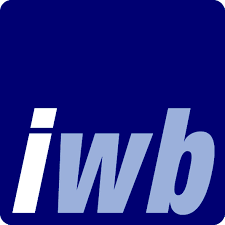 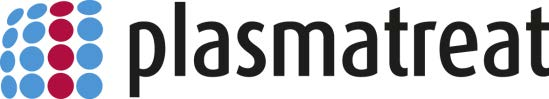 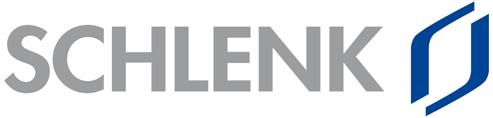 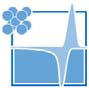 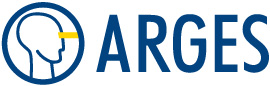 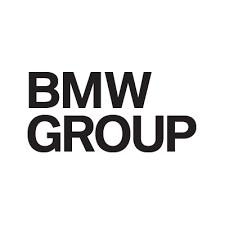 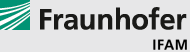 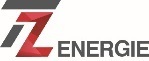 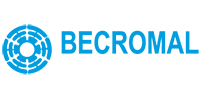 24.08.2017
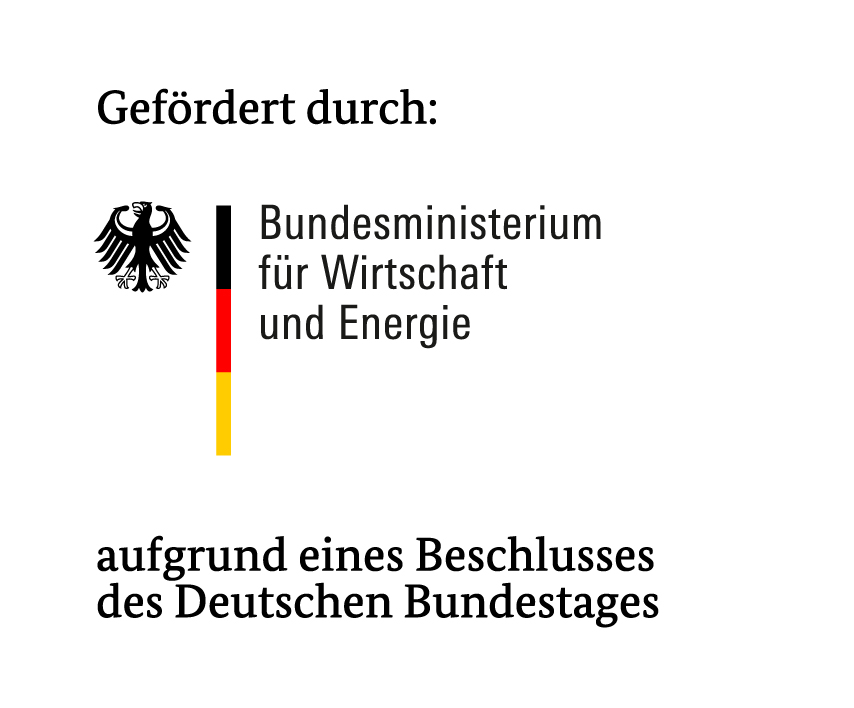 Zuwendung:	401.652,00 €
Laufzeit:	01.10.2016 – 30.09.2019
Projekt SurfaLIB: Testansätze
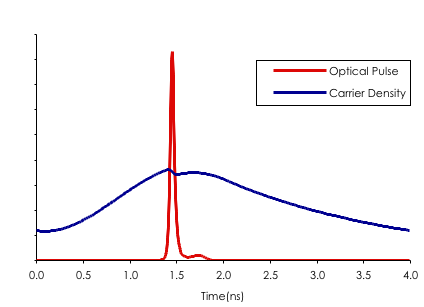 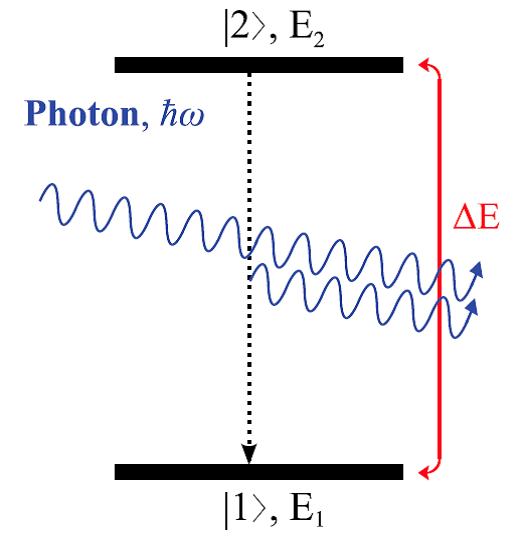 Oberflächenmodifikation:

Laserstrukturierung von Substratfolien
Laserstrukturierung des Aktivmaterials
Galvanische Strukturierung von Kupferfolien
Plasmabasierte Trocknung des Aktivmaterials
Haftvermittler via Atmosphärendruck-Plasma
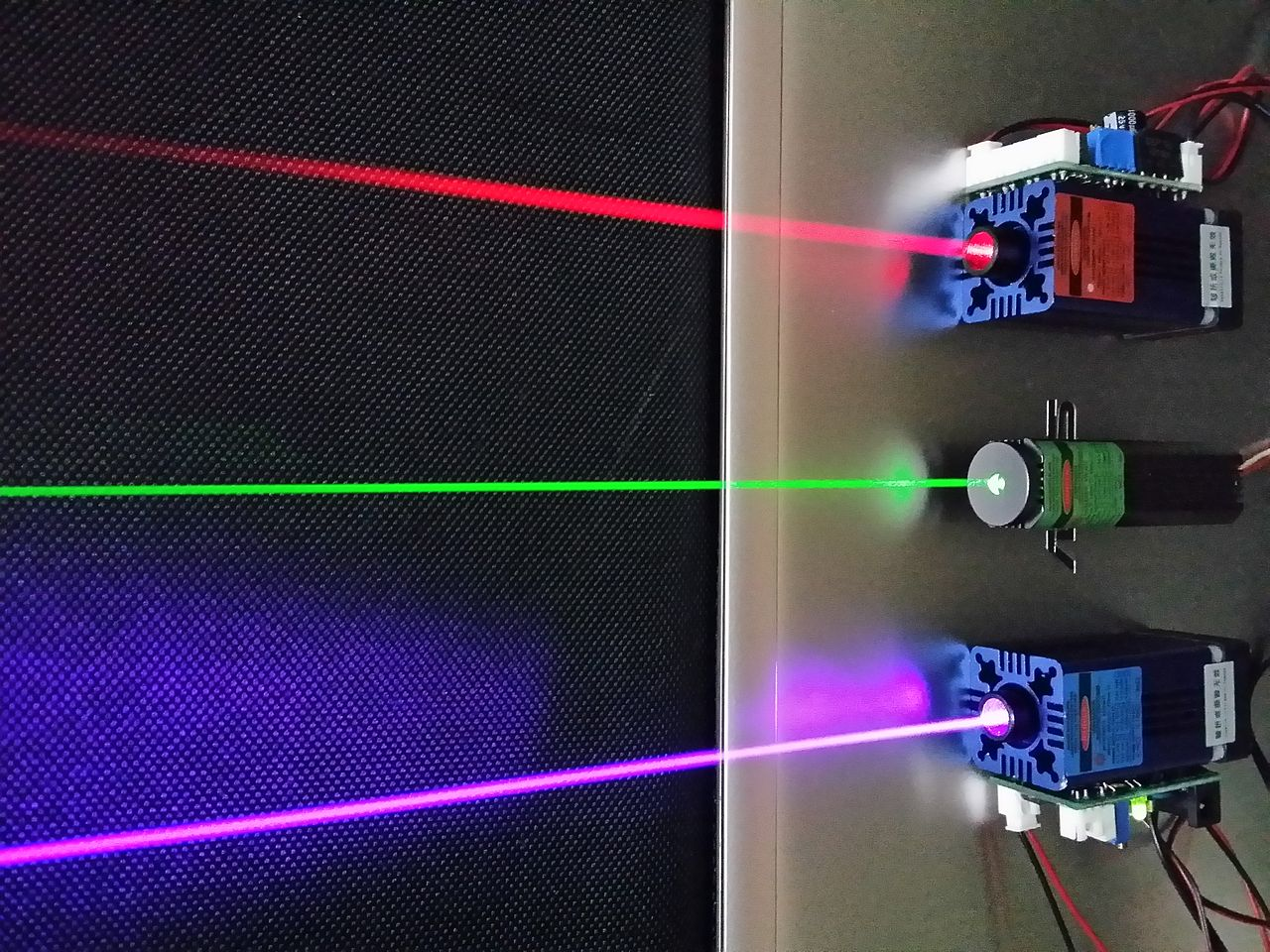 Source: Wikipedia Commons
Teilaufgaben des TZE:

Erstellung der Testelektroden: Beschichtung sämtlicher Substratfolien
Elektrochemische Bewertung (Halbzellmessung)
Wirtschaftliche Bewertung
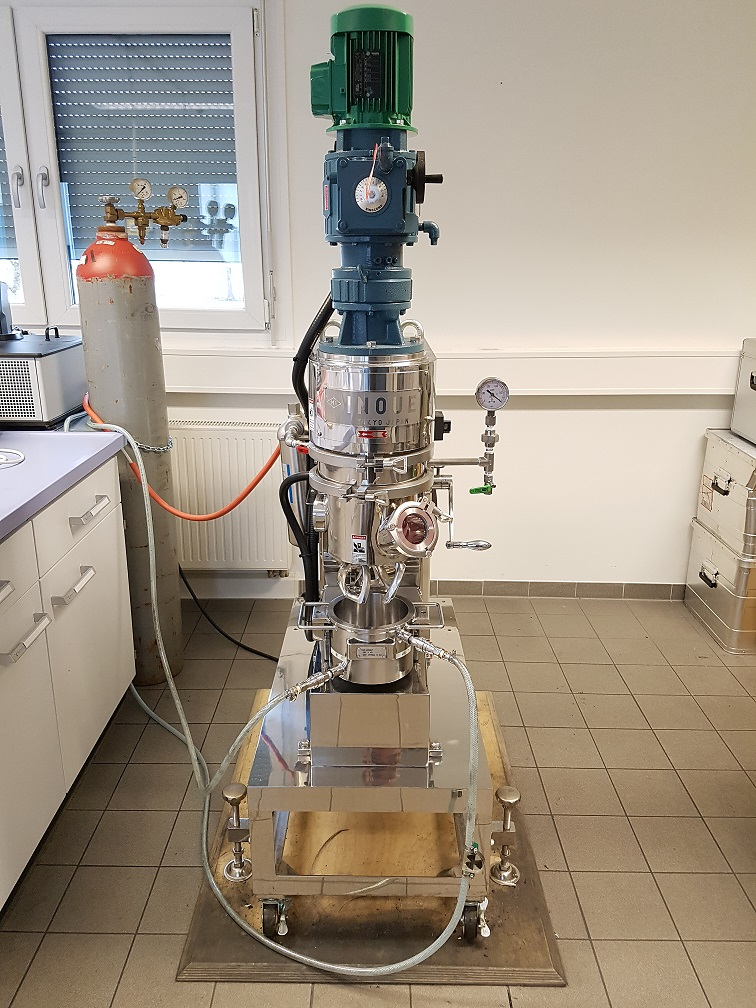 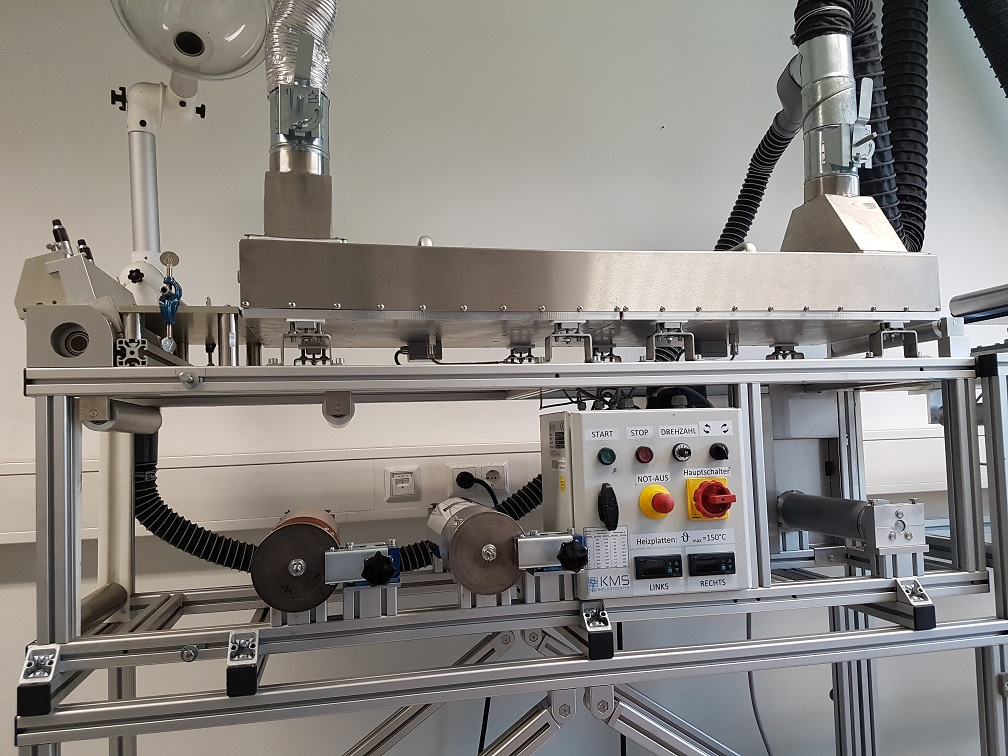 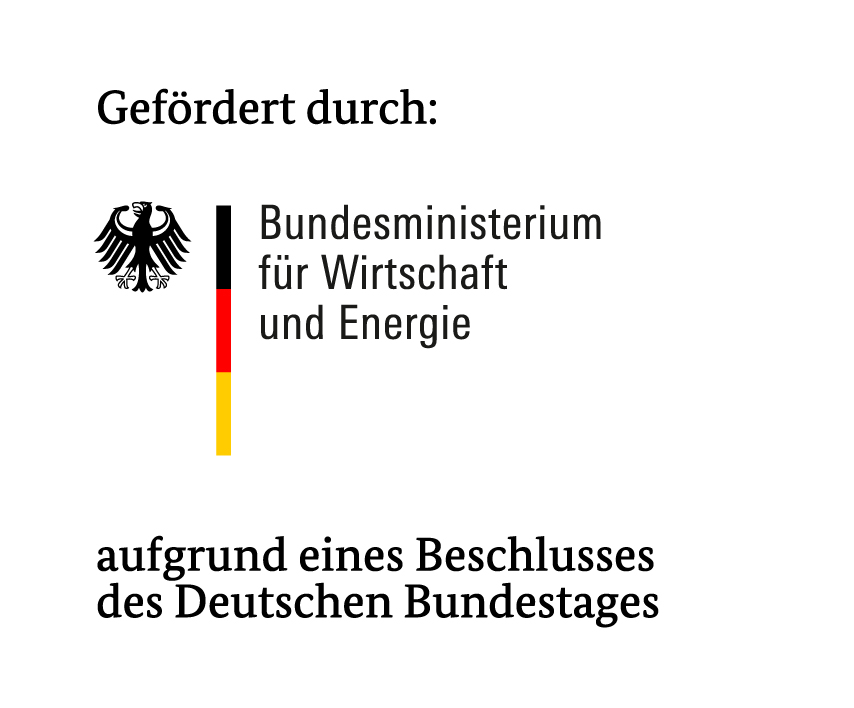 Projekt EKOSTORE: Systemkombination von Batteriespeicher, PV- Anlage und Mikroblockheizkraftwerk zur dezentralen Eigenenergieversorgung
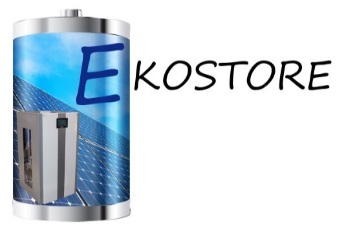 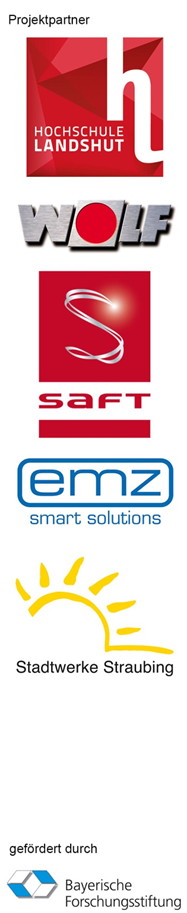 Fördergeber:

Projektpartner:
EMZ Hanauer
Wolf Heiztechnik
Saft Batterien
Stadtwerke Straubing
Gesamtvolumen:		1.565.400 €

Laufzeit:			01.03.2015 – 28.02.2018
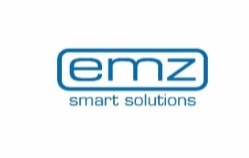 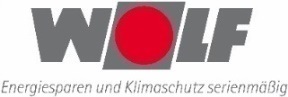 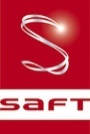 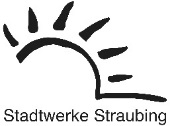 Projekt EKOSTORE: Arbeitspakete/Inhalte
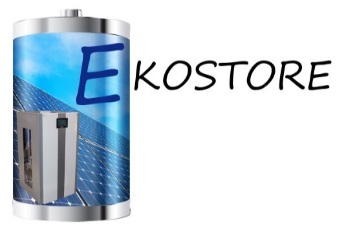 Entwicklung der speichergeführten Betriebsstrategie für BHKW in Kombination mit elektrischen Energiespeichern und PV-Anlagen
Verbesserung des elektrischen Autarkiegrades
Verbesserte Ausnutzung des elektrischen Energiespeichers
Verbesserung der Wirtschaftlichkeit von Systemen mit BHKW
Vermeidung der Netzeinspeisung von BHKW und PV
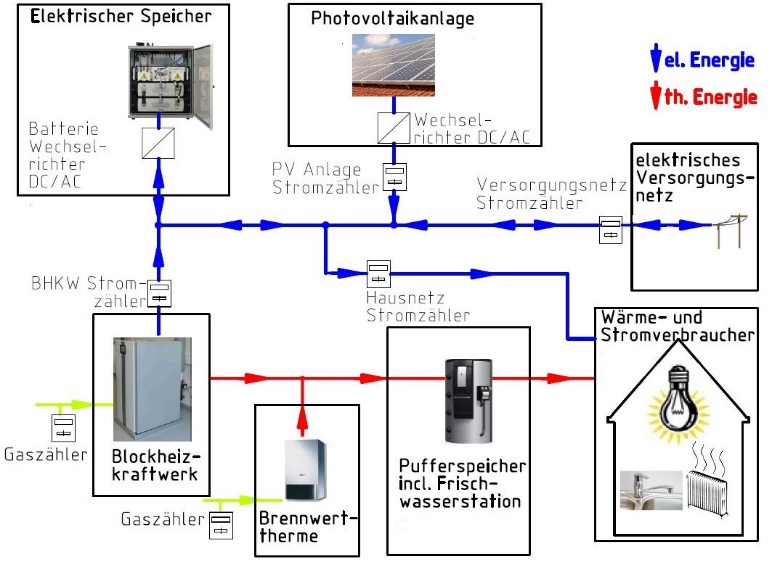 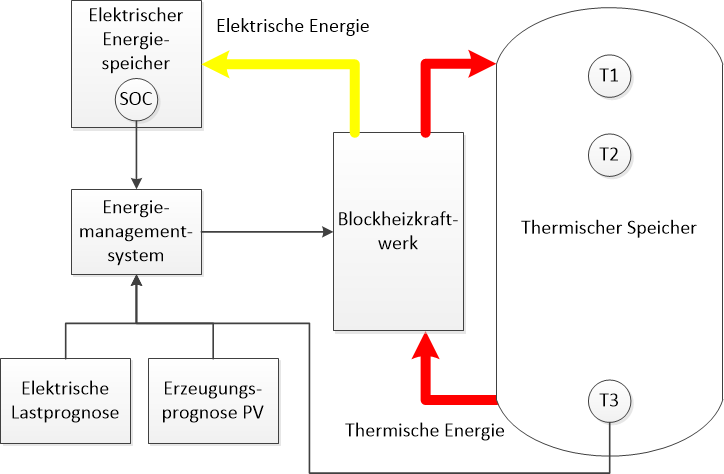 Projekt EKOSTORE: Teststand am TZE
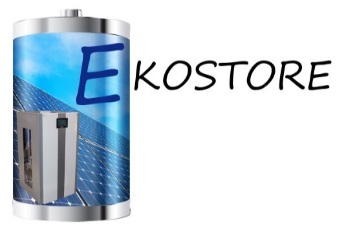 Aufbau eines Versuchsstandes für dezentrale Energiesysteme
Umsetzung und Validierung der Betriebsstrategien 
Umfassende wirtschaftliche Auswertung des Energiesystems
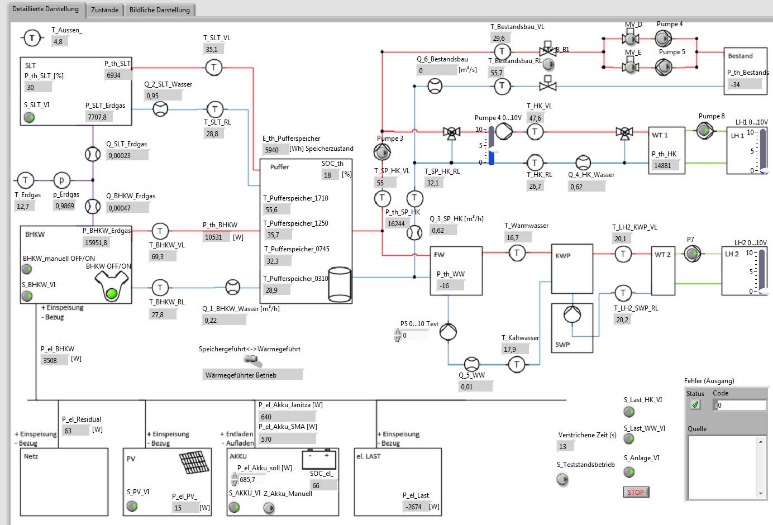 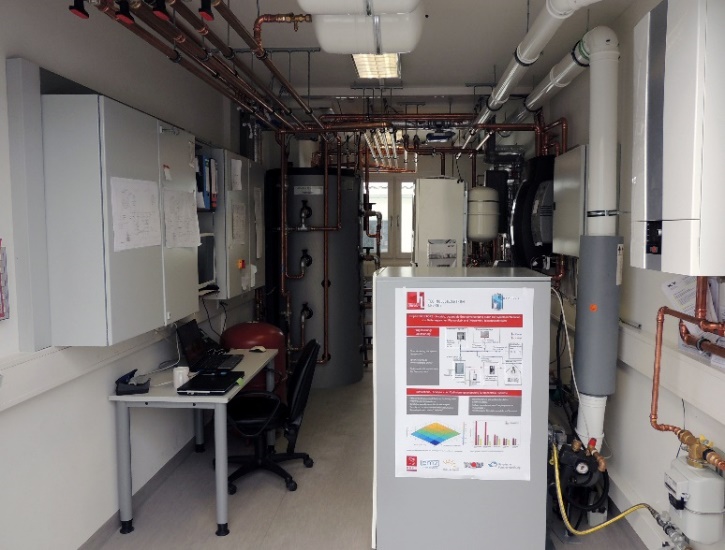 24.08.2017
Hochschule Landshut  | Technologiezentrum Energie
 www.haw-landshut.de
Projekt GreenIKK: Green Infrastructure Maßnahmen aus Klärschlamm-Kaskadennutzung (GreenIKK) mittels grenzüberschreitender interregionaler Zusammenarbeit
Projektziele:
Handlungsempfehlungen für die Klärschlamm-Kaskadennutzung
Entwicklung von Green Infrastructure Maßnahmen/Ökosystemdienstleistungen speziell für die Organisationen und Unternehmen in den Zielregionen
Düngemittel-, Mulchstoffentwicklung
Eliminierung der im Klärschlamm/Verbrennungsasche enthaltenen Schadstoffe
Entwicklung Verwertungspfade für im Klärschlamm/Verbrennungsasche enthaltenen Nährstoffe, Spurenelemente mittels Nährstoffmanagementkonzept
Ausbringhinweise für die Zielregion
Konzeption „interregionaler“ Pilotanlagen für die identifizierten Standorte in den Zielregionen
Projektpartner:
IKomStiftland, TZE, CHEVAK Cheb, a.s., Výzkumný ústav lesního hospodářství a myslivosti, v. v. i.
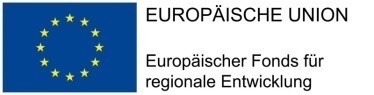 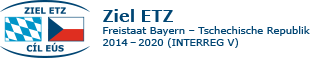 Ausbau des TZE
Saisonale Energiespeicherung
Todos (Langfristperspektive): 
Bauliche Erweiterung
Aufbau einer Forschungsgruppe am TZE 
Vernetzung mit regionalen Forschungsaktivitäten (ECN, Wels, Pilsen)
Internationalisierung des Vorhabens
Entwicklung eines regionalen Netzwerks
Forschung, Technische Umsetzung
Wirtschaft/Politik
Ziel: Prototypische Umsetzung auf lokaler/regionaler Ebene (Wertschöpfung)
Ausbau des TZE
Saisonale Energiespeicherung (CO2-neutral)
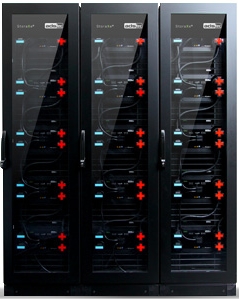 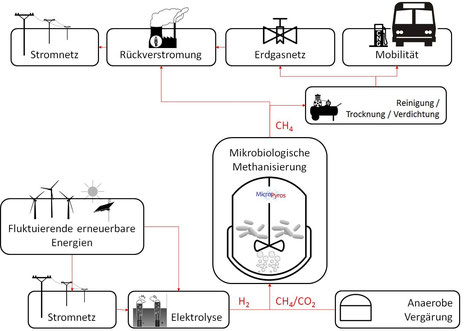 100 % Erneuerbare Energie
Saisonale Shift
P2Gas, P2Liquid, P2Heat
Ausbau des TZE
= regionale, saisonale Energieversorgung aus 100 % EE für Strom, Wärme und Mobilität
Saisonale Energiespeicherung
Technische Umsetzung am TZE
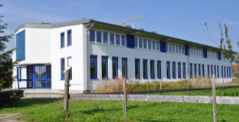 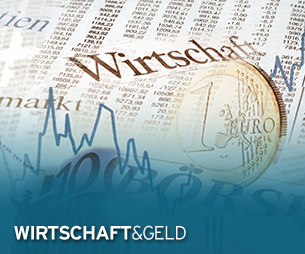 Akzeptanz
Nachhaltigkeit
Regionale Wertschöpfung
Ökonomie
Volkswirtschaft
Chemische Energiespeicherung
System- und Netzintegration, 
Intelligente Netze
Elektrische Energiespeicherung
Effiziente Energiesysteme
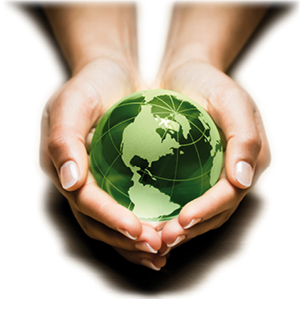 Ausbau des TZE
Schlüsselfaktoren
Aufbau einer sog. zweiten Säule zur Energiespeicherung 
Labor/Technikum zur mikrobiol. Methanisierung (LTM, Vernetzung mit der THD)
Wiss. Begleitung der regionalen Umsetzung dieser Technik 

überregional wiss. anerkannt, kompetent im Bereich Energiespeicherung! 

Ausweitung der Professorenschaft und Vernetzung (Wiss. und Wirtsch.)
Forschungsrahmen: Saisonale, regionale Energiespeicherung
Professur für Intelligente Netze (seit 04/2017)
Anbindung externer Wissenschaftler (THD, Österreich, Tschechien, …) 
Fokussierung auf Projekte mit regionaler Wertschöpfung (Mittelstand, KMU, …)

TZ-Energie als zentraler Player in der Energie-Region Niederbayern!
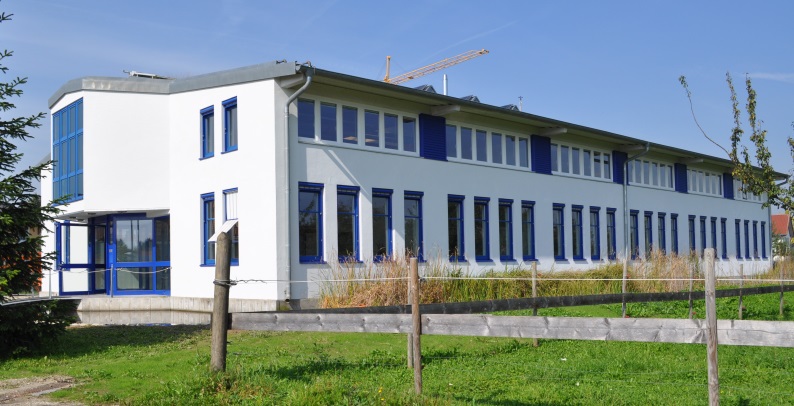